Osobnosti a víno v ČR
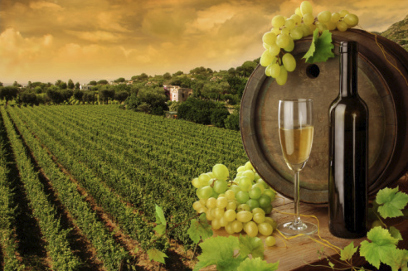 Stalo se módní záležitostí považovat se za sommeliéra, či znalce vína. Tady jsou ti skuteční mezi námi.
Ivo Dvořák
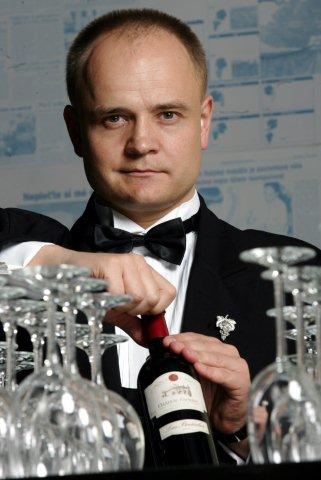 Vice prezidentAsociace sommelierů ČR

Jedenáctinásobný vítězsommelierských soutěží v ČR

Vítěz mistrovství světaHabanosommelier 2004 – Kuba

Soudní znalec v oboru vínoa ostatní alkoholické nápoje

Odborník na doutníky
Libor Nazarčuk
semifinalista mistrovství světa (Rhodos 2007)
držitel tří českých rekordů v sekání sektů - sabráži
držitel Zlatého odznaku Asociace sommelierů ČR
viceprezident Asociace sommelierů ČR
člen Komise expertů pro hodnocení a zatřiďování vín
trojnásobný mistr České republiky  (Praha 2003, 2004, 2005)
Prof. Ing. Vilém Kraus, CSc., starší
30. května 1924 Praha - 7.června 2013
odborník v oblasti vinařství a vinohradnictví
Výzkum a šlechtění nových odrůd révy vinné
 nejvýznamnější český vinařský odborník 20. století
Medaile Za zásluhy pro stát v oblasti vědy
Během svého života publikoval řadu prací
Postbiegel Eduard, Doc.Ing. CSc
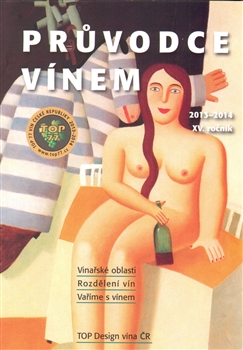 Vysokoškolský učitel  vinohradnictví

Konzultant se šlechtickými 
     vinařskými stanicemi

 Spolupracuje s vinohradnickou 
      a vinařskou praxí jako erudovaný odborník.
Prof. Ing. Fedor Malík , DrSc
slovenský enológ, vinař, pedagog, chemik a spisovatel . 
2007 Cena primátora města Pezinku
Procestoval za poznáváním vína řadu států jako např..Uruguay 
Napsal o víně řadu publikací :
 Víno moje láska
      Víno moje vášeň
      Tisícileté víno ​
      Víno na talíři aj.
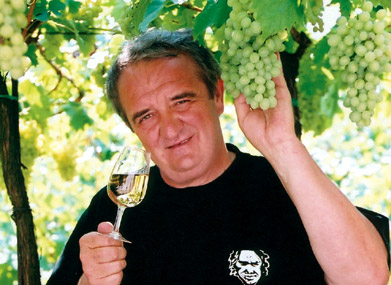 Michlovský Miloš, Doc. Ing., CSc.
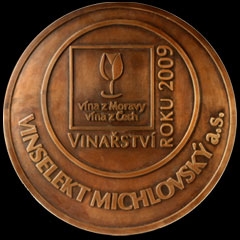 VŠ učitel vinohradnictví v Lednici na Moravě.
majitel a provozovatel specializované šlechtitelské a vinařské stanice VINSELEKT 
3letá zahraniční praxe ve šlechtění na Moldavském vinařském ústavu
Vyšlechtěné odrůdy: ´Jolanka´, ´Rosela´ ´Malverina´, ´Klavora, ´Laurot´ ´Sanlot´
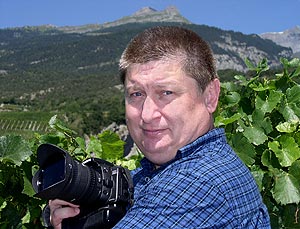 Luboš Bárta JUDr.
novinář
Státní kontrolor  jakosti potravin
Lektor práce s vínem, hodnocení vín
 enogastronomie na SŠ i VŠ
Přednášky o našich vínech v zahraničí (Izrael, Španělsko, Polsko, Itálie, Slovinsko)
Člen předsednictva Asociace sommeliérů ČR. 
Od roku 2002 šéfredaktor časopisu SOMMELIER / Revue pro Hotel a Restaurant.
Mezinárodní hodnotitel vín, organizační spolupracovník řady světových soutěží vín.
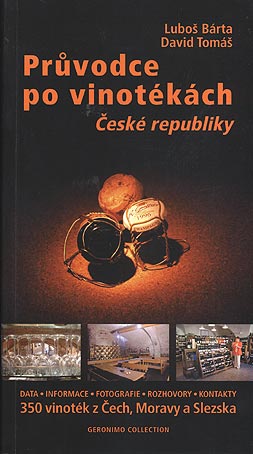 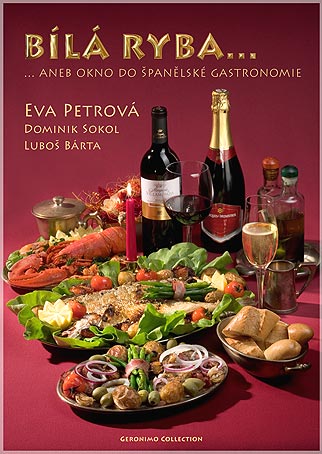 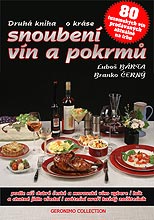 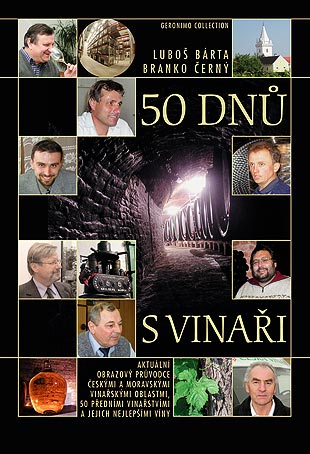 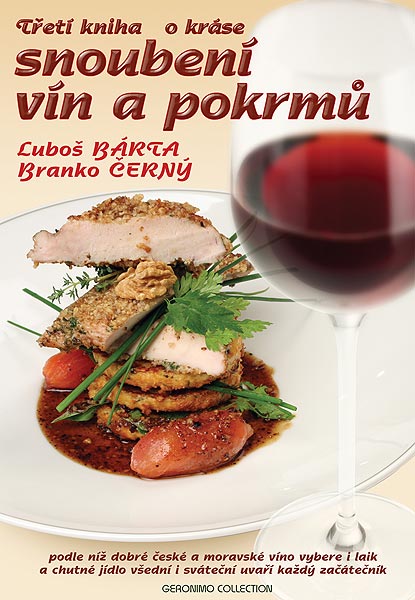 Tak kdo bude další v galerii?